Tips for Preparing
Practice saying: colors, numbers, weather, emotions, questions, verbs from the LTM lessons.
You can say words, phrases and sentences. 
You will have 2 minutes. Anything you say will be counted.
Really useful words: 
                 Hay (there is) una cosa (a thing)
Tell the story. Say as much as you can.
Tell the story. Say as much as you can.
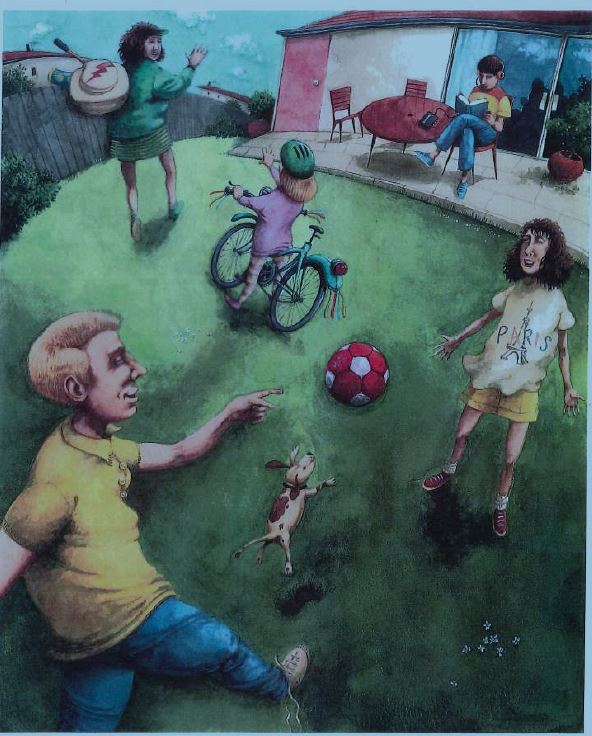 Tell the story. Say as much as you can.
Tell the story. Say as much as you can.